TEMEL İLK YARDIM EĞİTİMİ
HOŞGELDİNİZ
BEKLENTİLER
Zamana uyulması
Aktif katılımın sağlanması
Cep telefonlarının sessize alınması
Yazılı ve pratik değerlendirmede %85 başarının sağlanması
Eğitim araç gereçlerinin temiz ve düzgün bir şekilde kullanılması
ETKİNLİĞİN AMAÇLARI
Değerler eğitimi konusunda bilinçlenir.
Genel ilkyardım bilgilerini öğrenir. 
Hasta /yaralının ve olay yerinin değerlendirilmesini yapar.
Temel yaşam desteğini öğrenir.
Kanamalarda ilkyardım uygulamalarını yapar.
Yaralanmalarda ilkyardım uygulamalarını yapar.
Yanık, donma ve sıcak çarpmalarında ilkyardımı yapar.
Kırık, çıkık ve burkulmalarda ilkyardımı bilir.
Bilinç bozukluklarında ilkyardımı bilir.

Zehirlenmelerde ilkyardımı bilir.

Hayvan ısırmalarında ilkyardımı bilir.

Göz, kulak ve buruna yabancı sicim kaçmasında ilkyardımı bilir.

Boğulmalarda ilkyardım uygular.

Hasta/yaralı taşıma tekniklerini uygular.
Kurs süresince yapılacak sınavlar ve dolduralacak belgeler
1-Katılımcı bilgi formunun doldurulması

2-Temel ilk yardım eğitimi öncesi farkındalık ölçümü (ön test) yapılması

3-Kurs bitiminde değerlendirme testi(son test) yapılması
İlk Yardım Eğitimi Kursu ZamanÇizelgesi
Faaliyetin süresi 16 ders saatidir.
 İki gün (8+8) saattir.
 08:30-09:10   1.ders
09:20-10:20   2.ders
10:30-11:10   3.ders
11:20-12:00   4.ders
13:00-13:40   5.ders
13:50-14:30   6.ders
14:40-15:20   7.ders
15:30-16:10   8.ders
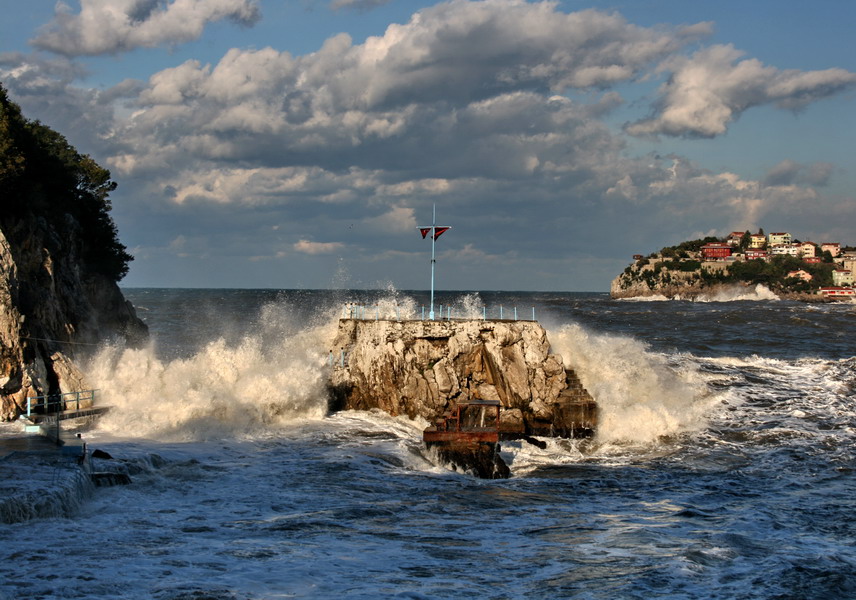